Laboratory 7PYNQ操作教學
1
新增Project
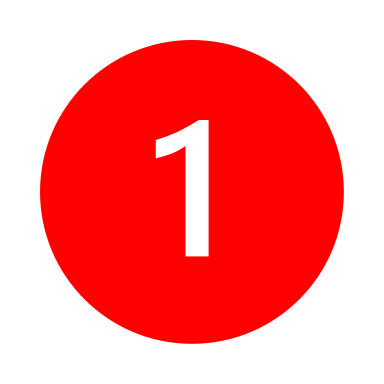 2
新增Project
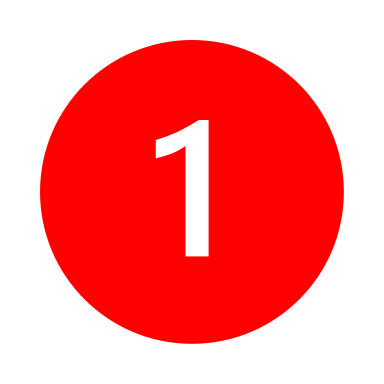 3
新增Project
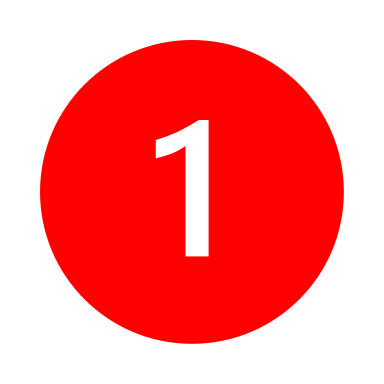 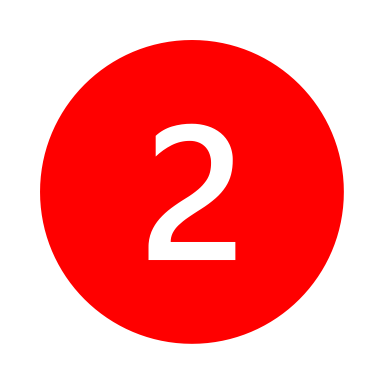 4
新增Project
選擇實驗課使用的板子：PYNQ-Z2
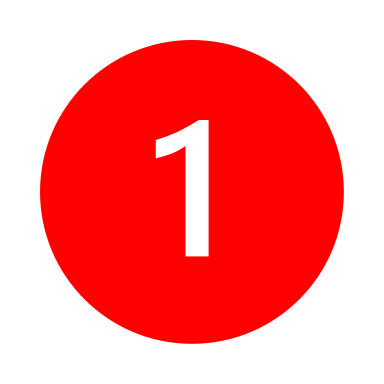 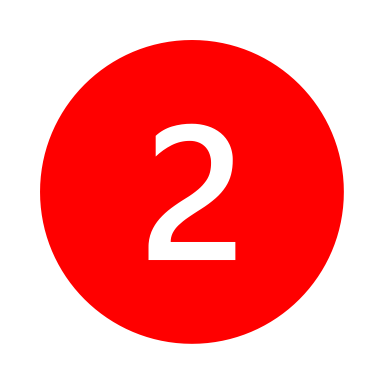 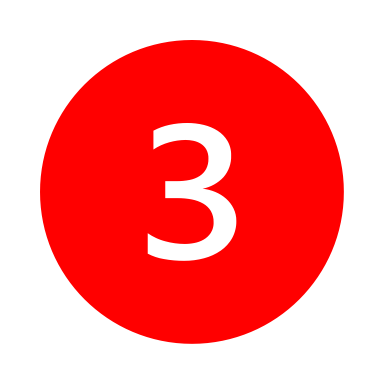 5
新增Project
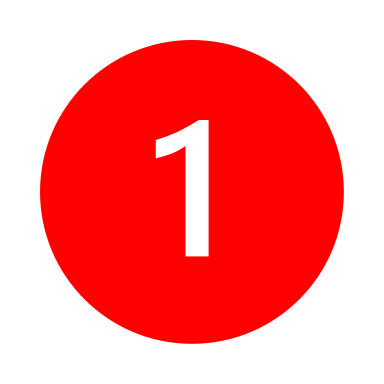 6
加入Verilog Source
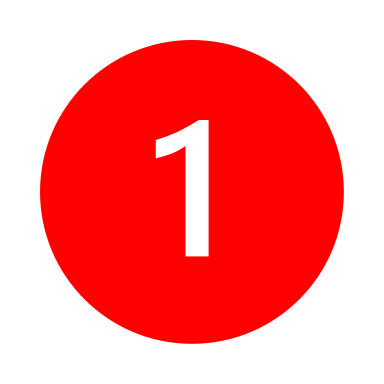 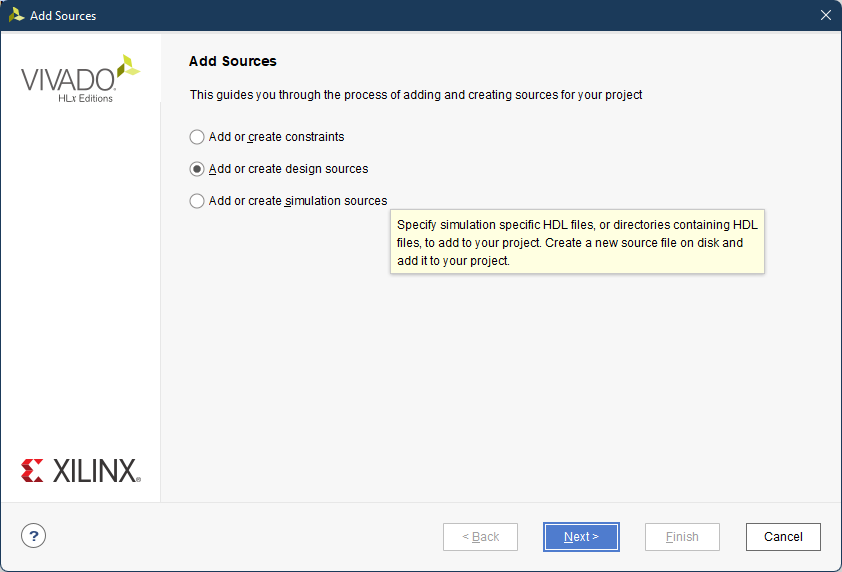 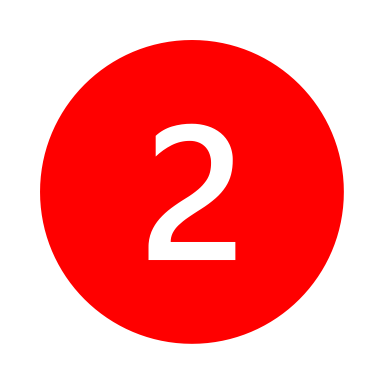 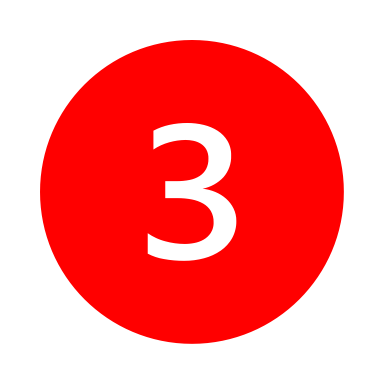 7
加入Verilog Source
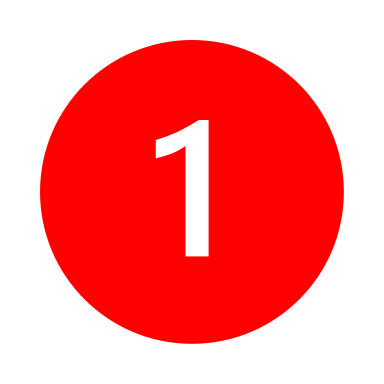 8
加入Verilog Source
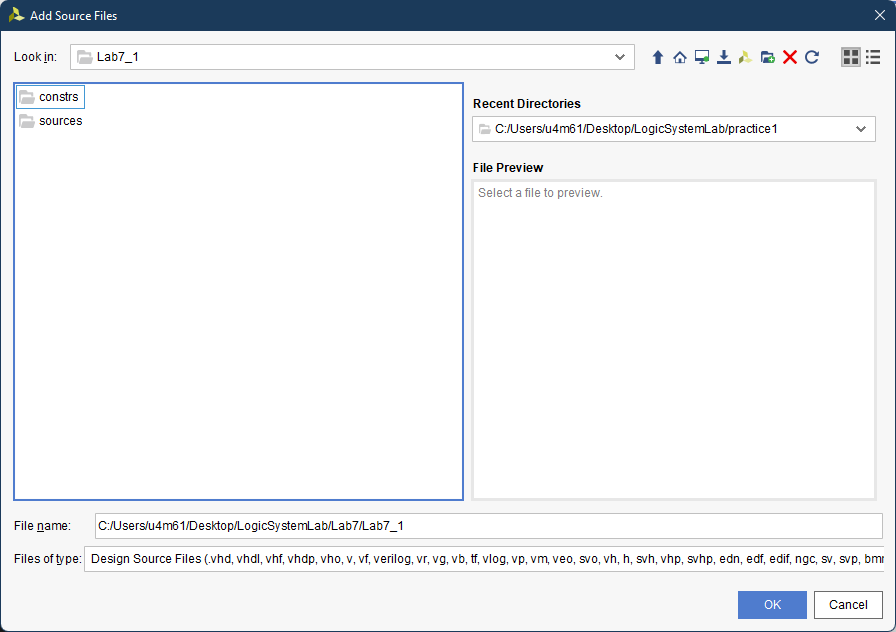 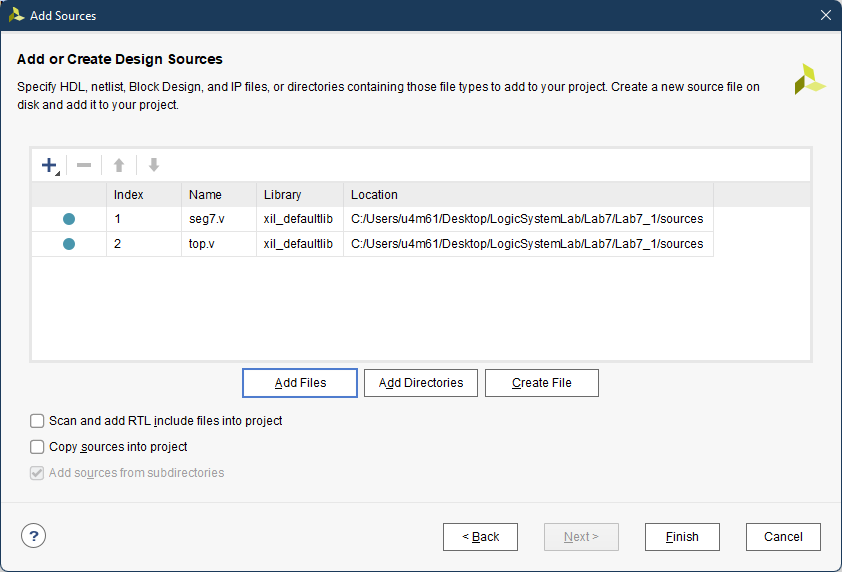 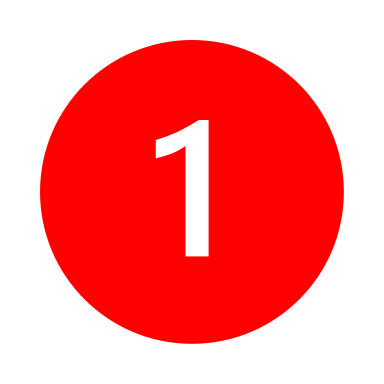 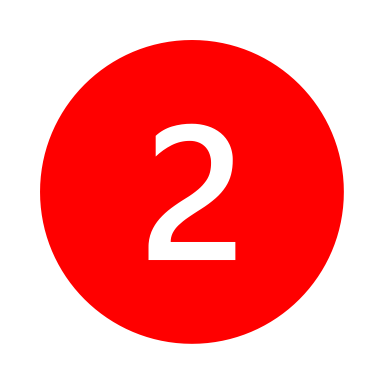 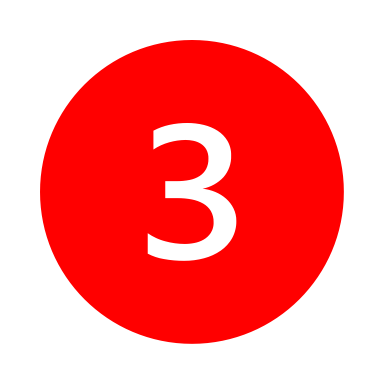 解壓縮後Lab7_1中有兩個子目錄：
constrs
sources
請選擇sources資料夾中的所有*.v檔
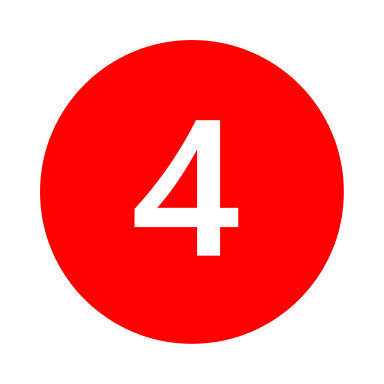 9
加入PYNQ Constraint
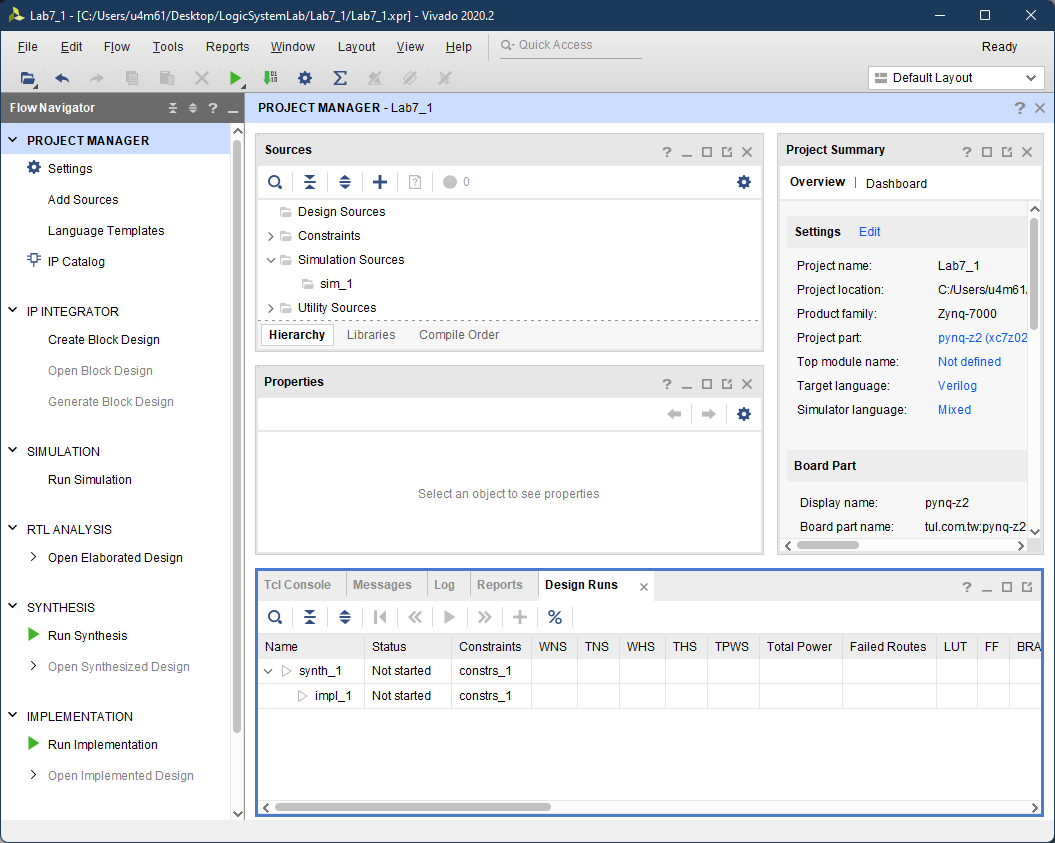 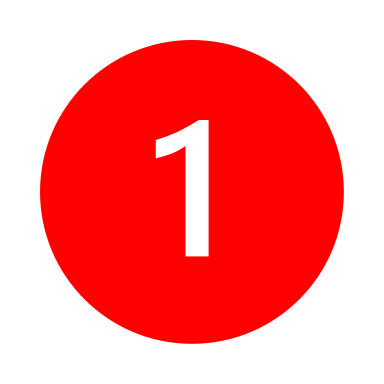 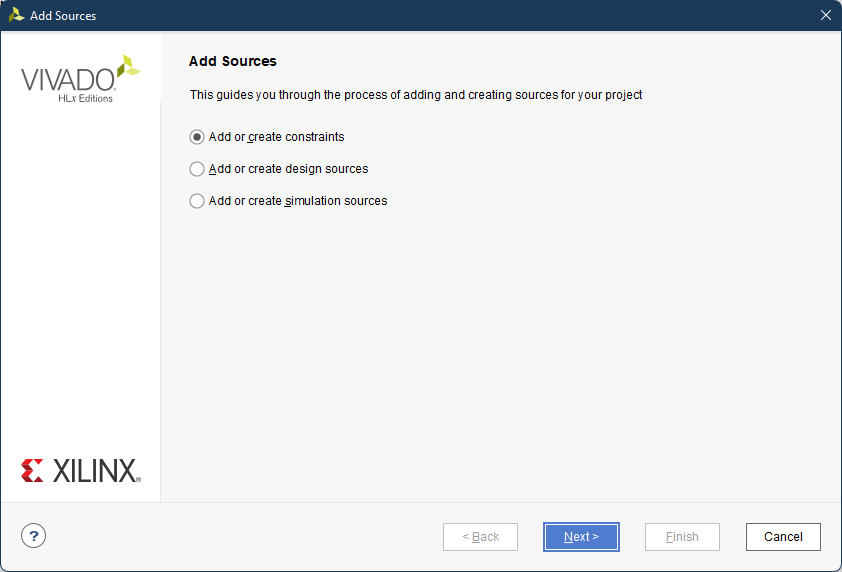 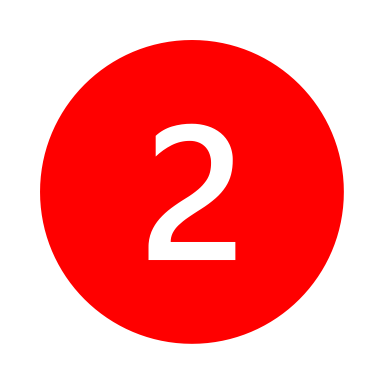 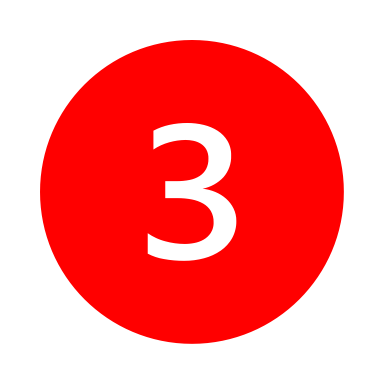 10
加入PYNQ Constraint
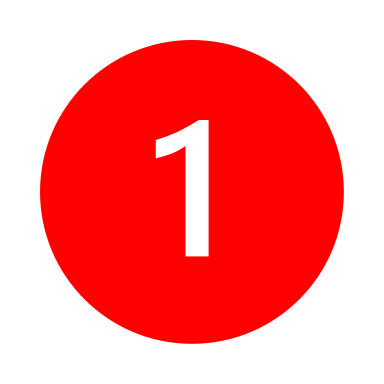 這次請選擇constrs資料夾中的*.xdc檔
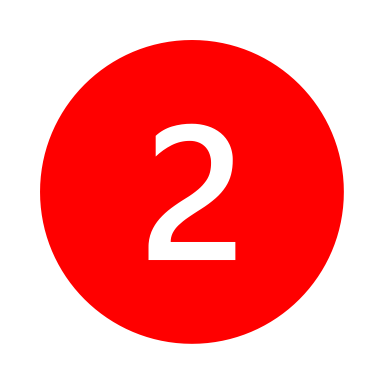 11
確定檔案成功加入Project
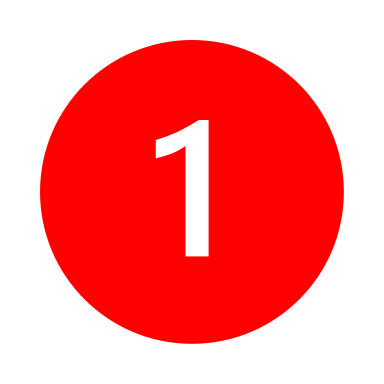 12
編輯Verilog檔案
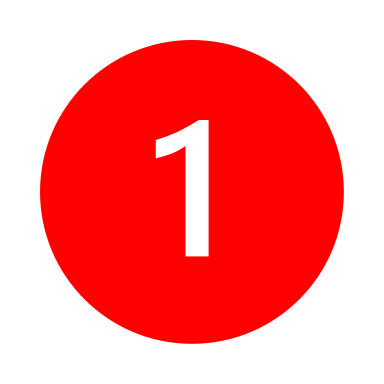 13
可以先Run Simulation確認有無錯誤
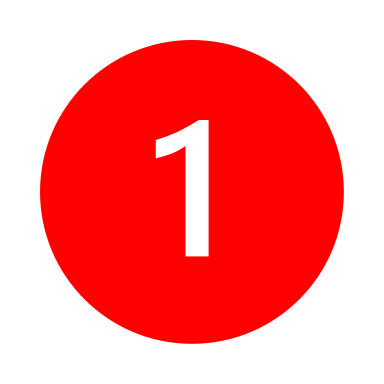 由於本次實驗沒有提供Simulation用的Testbench
所以不會跑出波形
此步驟的目的是確定Verilog是否有Compile Error
14
Run Synthesis
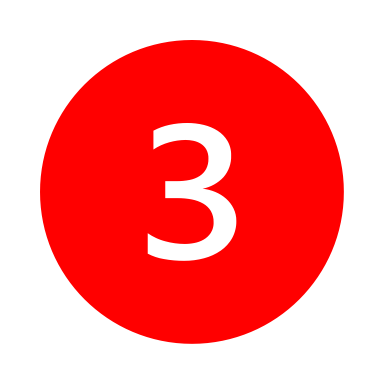 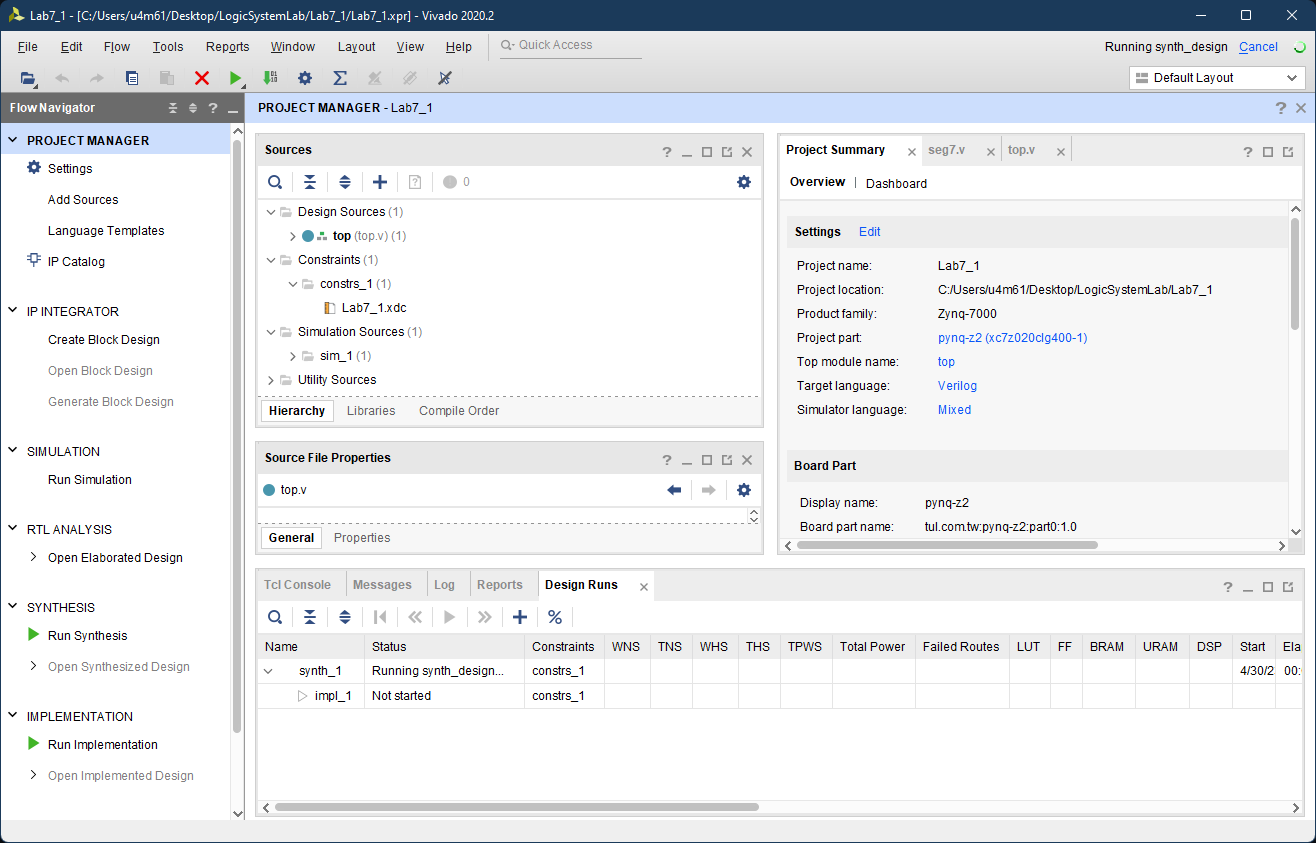 開始Run Synthesis後會看到Vivado右上角有正在合成的提示
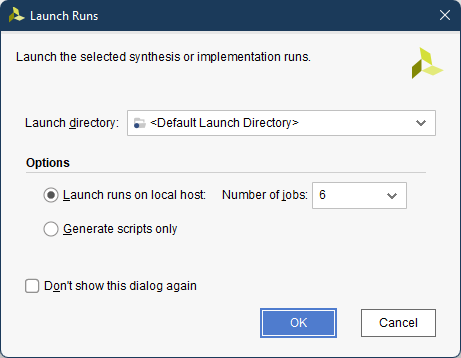 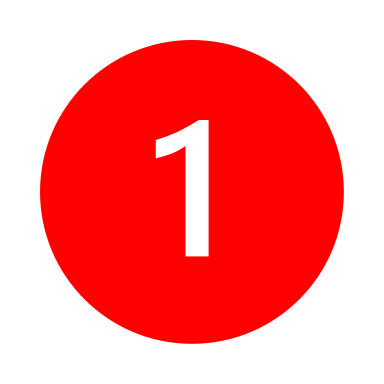 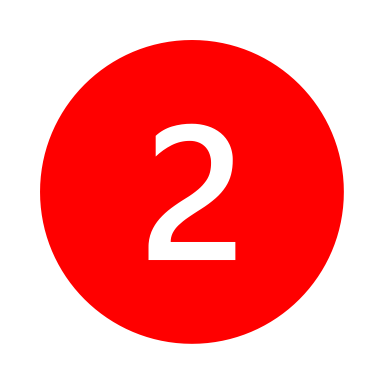 15
Run Implementation
Synthesis完成後，會跳出對話框
下一步直接選擇Run Implementation
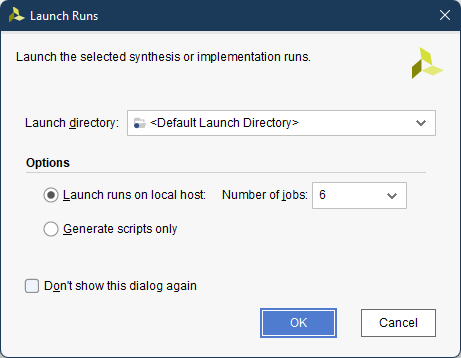 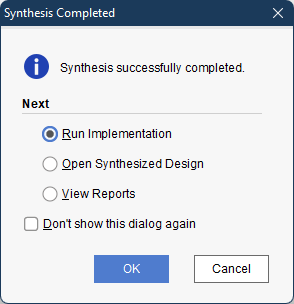 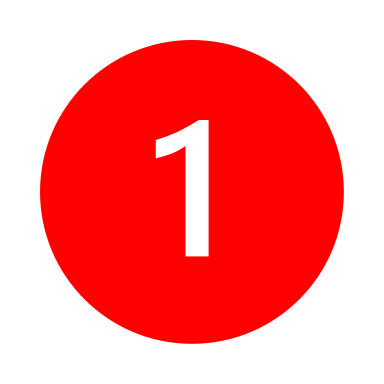 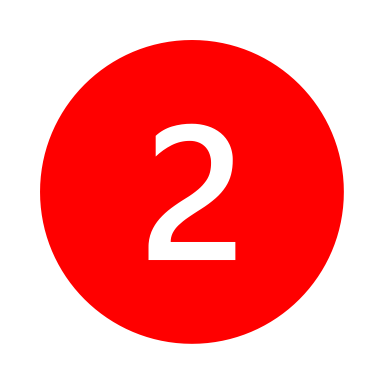 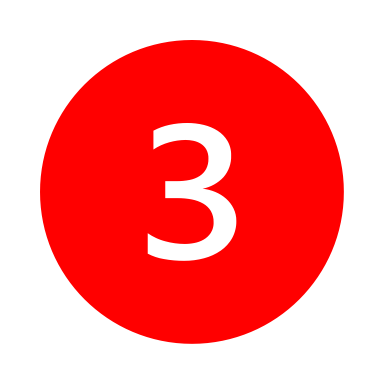 16
產生Bitstream
Implementation完成後，會跳出對話框
下一步直接選擇Generate Bitstream
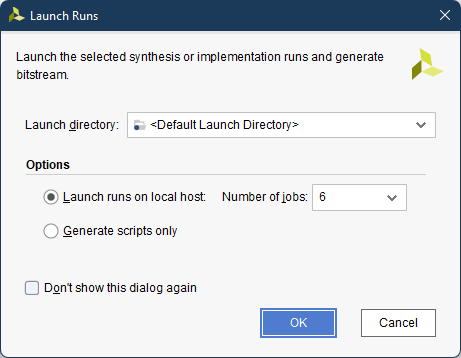 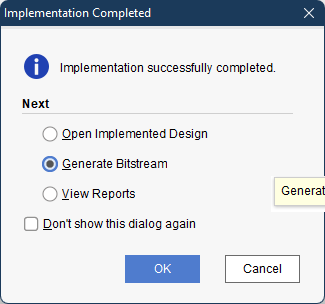 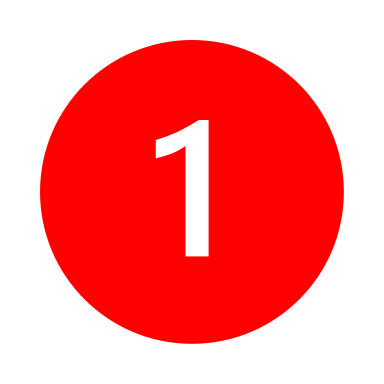 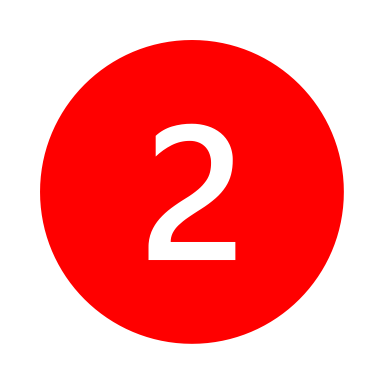 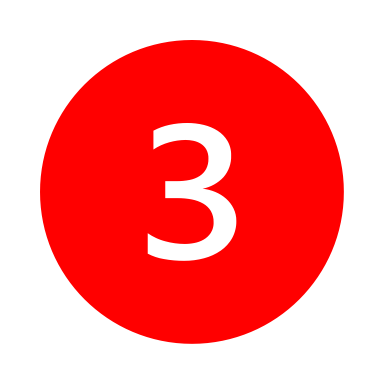 17
開啟Hardware Manager
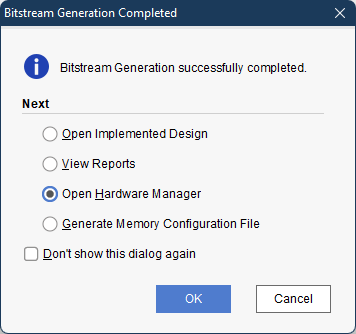 Implementation完成後，會跳出對話框
下一步開啟Hardware Manager
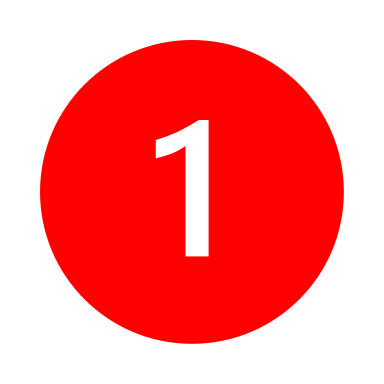 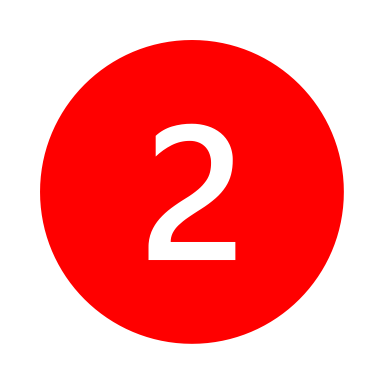 18
連接PYNQ-Z2
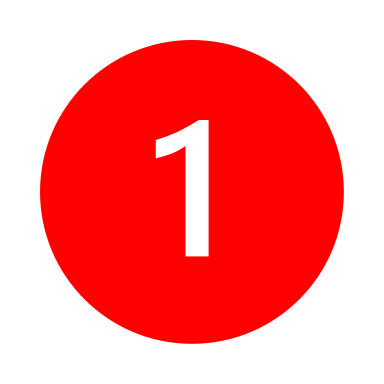 先確認Jumper是否插在
JTAG的位置
19
連接PYNQ-Z2
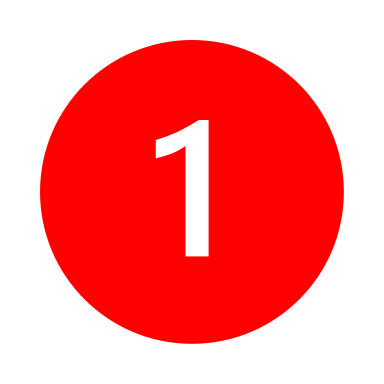 先確認開關在OFF的狀態再連接USB線到電腦
20
連接PYNQ-Z2
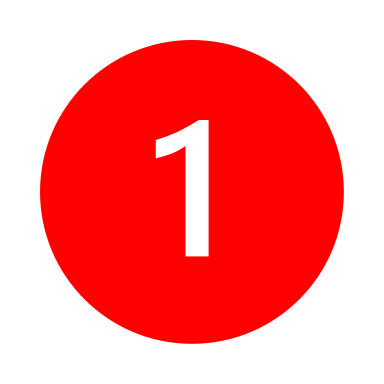 開關開啟後可以看到LED燈閃爍
21
燒錄Bitstream到PYNQ-Z2上
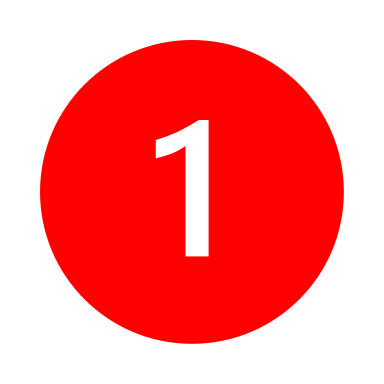 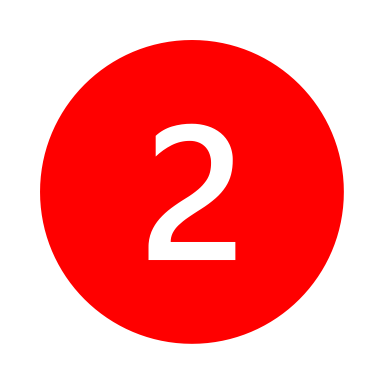 將PYNQ-Z2連接到電腦後點選Auto Connect與Hardware Manager建立連線
22
燒錄Bitstream到PYNQ-Z2上
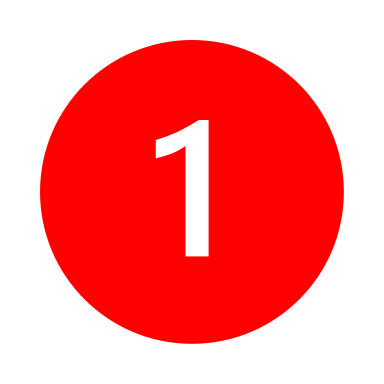 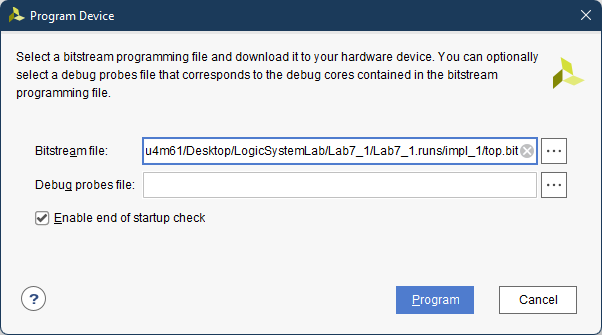 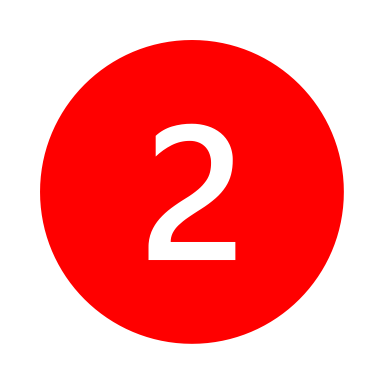 點選Program燒錄Bitstream到PYNQ-Z2上
23
提示一
修改Verilog後必須重新跑過
Synthesis
Implementation
以及Generate Bitstream
直接按Generate Bitstream會幫你重新跑過所有流程
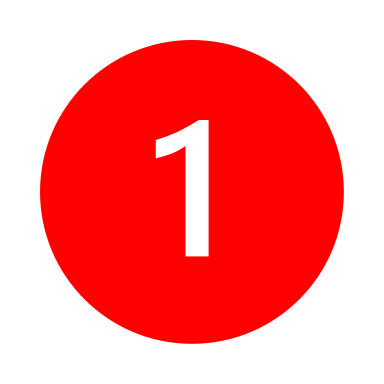 24
提示二
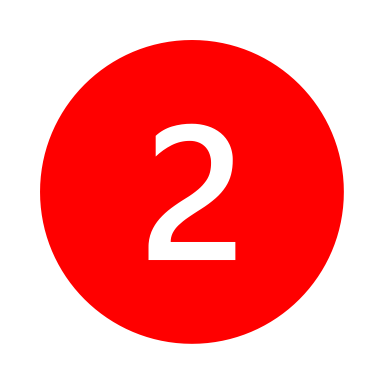 點選Open Synthesized Design底下的Schematic可以顯示合成後的邏輯電路圖，確認Module是否有正確連接
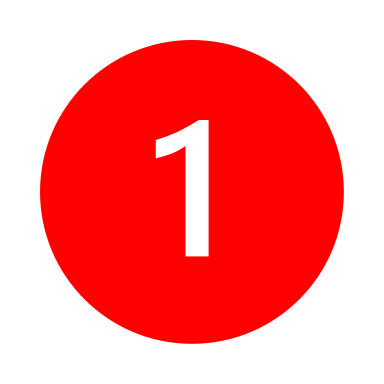 25